Lubbock Integration UpdateRMS –  April 2025
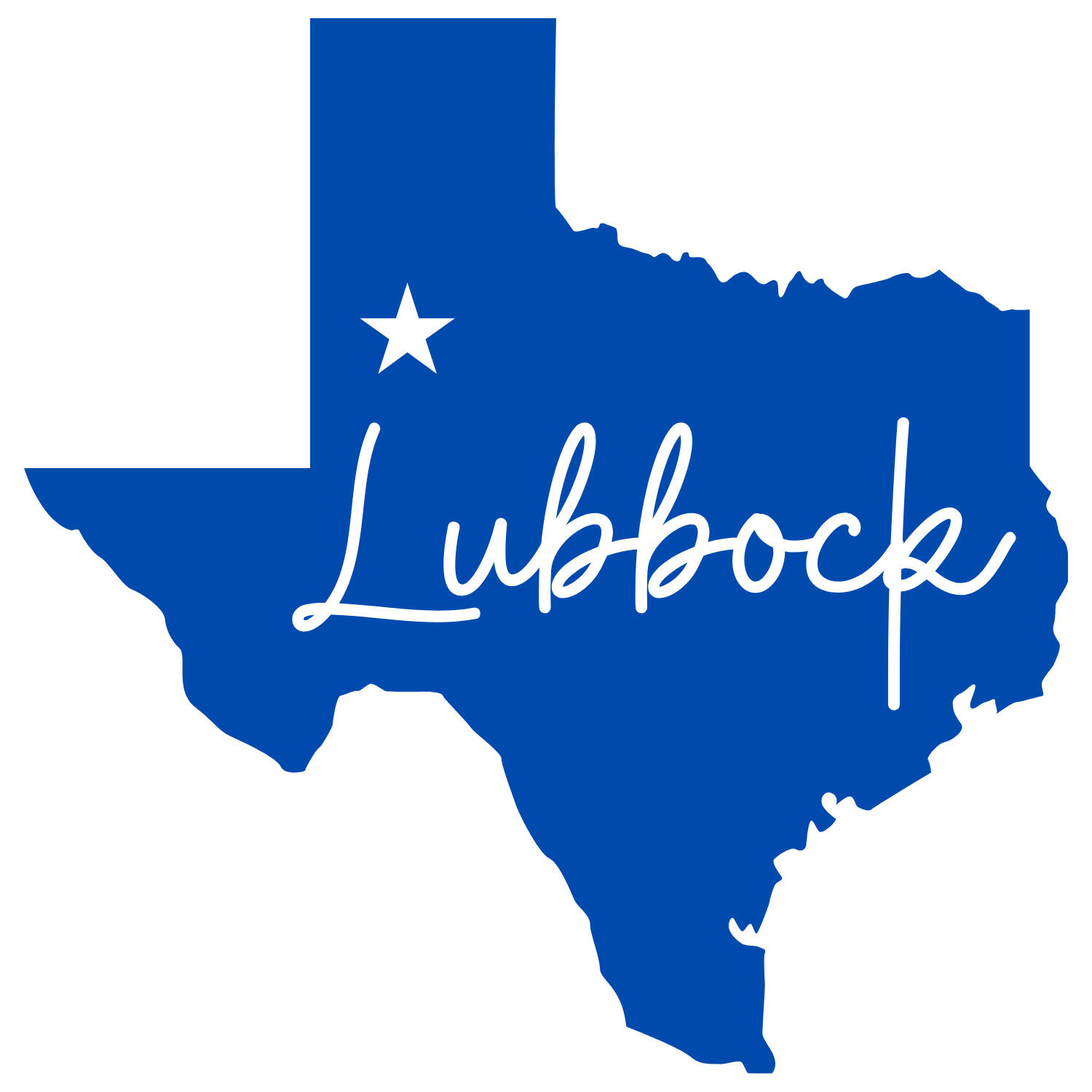 Discretionary Fees Remediation
We are getting to the final stages for a few of the REPs.  
We walked through the process yesterday to get the first check cut for one REP.  We are expecting an update to see how long it actually takes the check to get cut and sent.  
WHAT WE NEED FROM EACH CR
We need an address that you want the check sent to.  Your REP Account manager has been trying to get ahold of you.
If you haven’t seen an email, please email MarketOps@mylubbock.us
If you want the check to sent “Care of” anybody, give us that name as well.
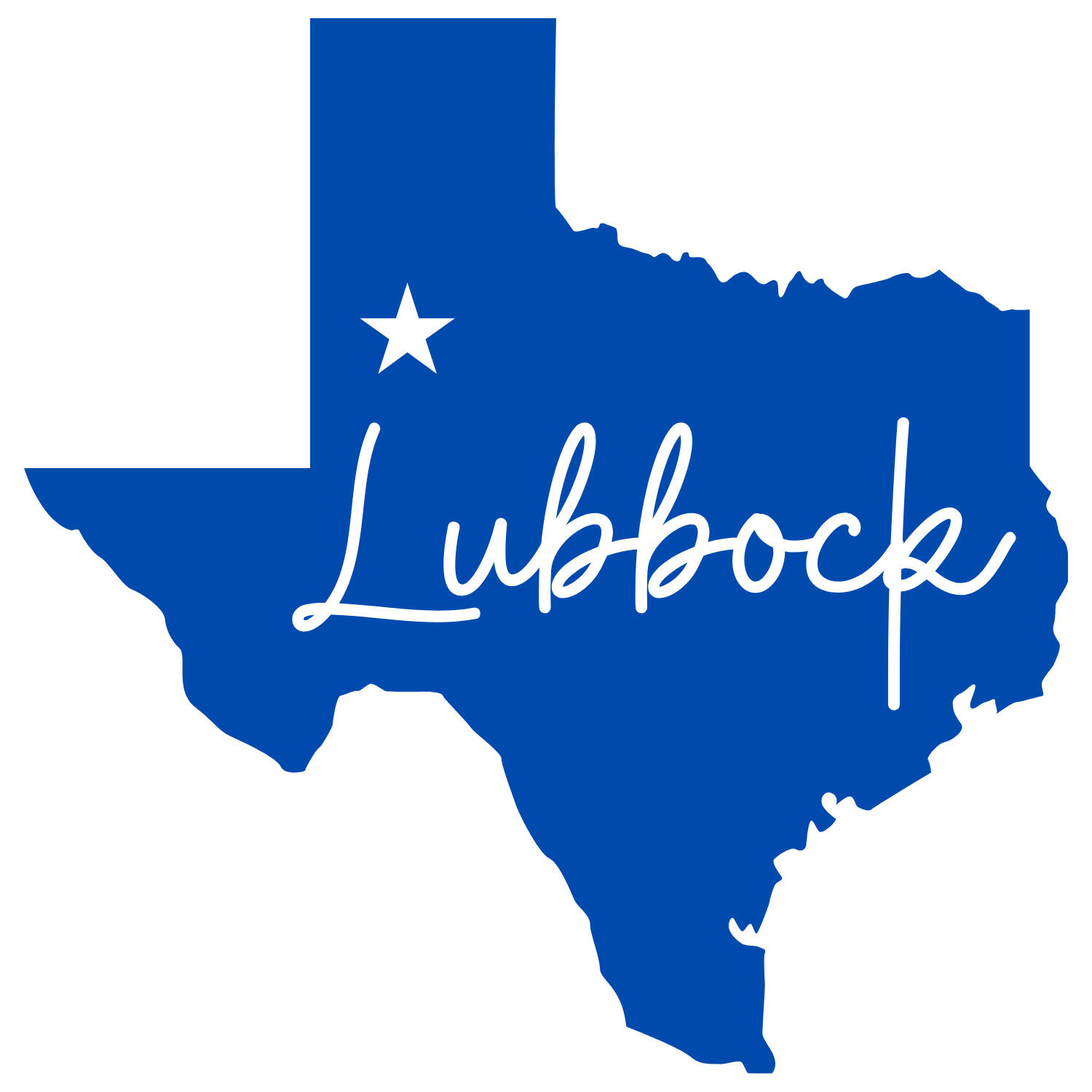 Smart meter texas
March 31 – April 4
	 Setting up and testing connectivity.
April 3 – May 14	
	Testing
May 20
	Technical GO LIVE
	Market Notice and begin sending Data
June 17
	Market GO LIVE
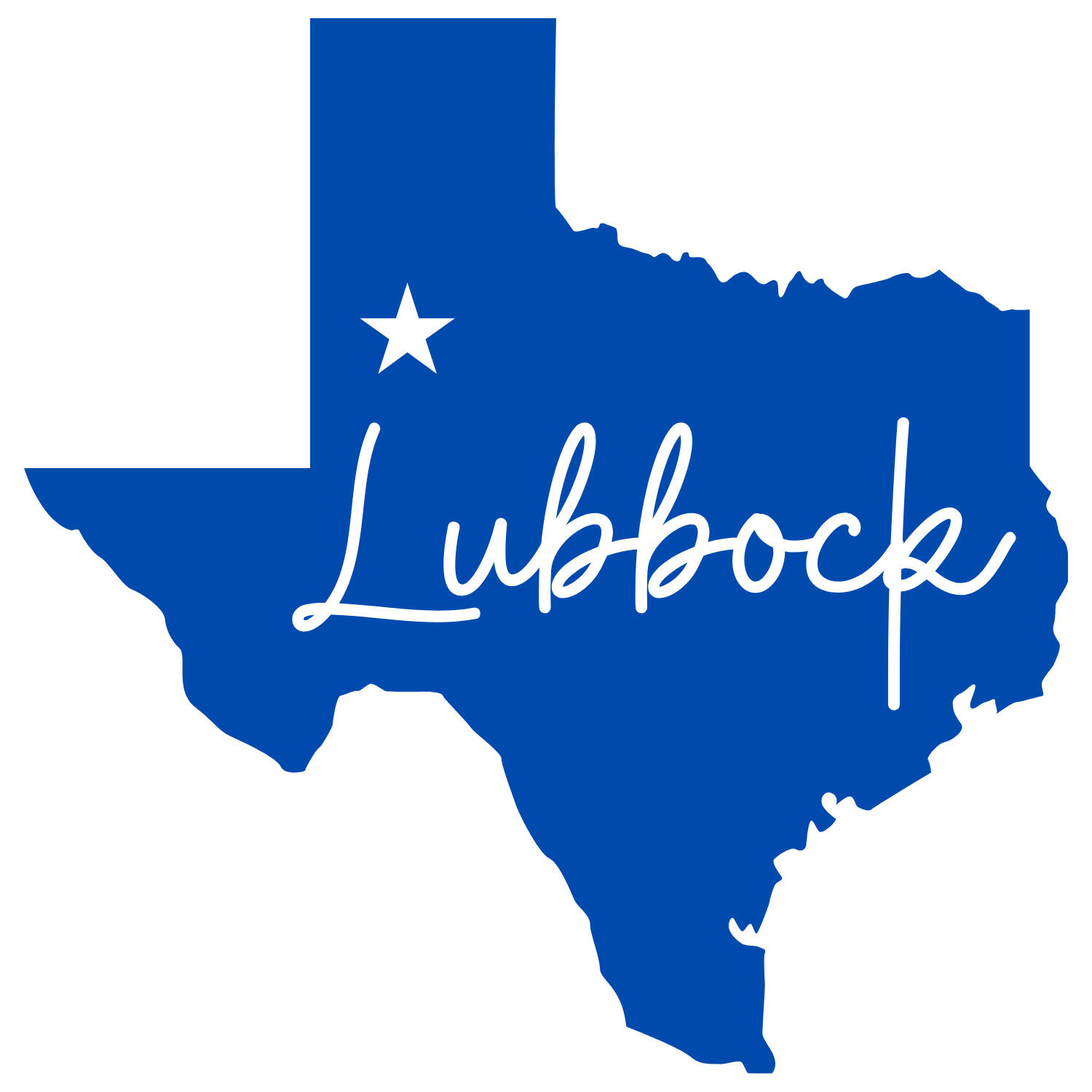 Smart meter texas
EXPECTATIONS
	We are sending a full sync each day.
There is a 1-day delay for the data (similar to us sending LSE data to ERCOT)
Monday’s Data (closing out 12am Tuesday) will be sent to SMT late Tuesday/Early Wednesday Morning